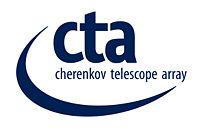 Camera Slow Controlfor LST and Nectar cameras
Status on 19 February 2015
Julie for Nadia, Eric, Thierry and Jean-Luc
Integration of material bought this fall
cRIO : NI 9068
Beagle Bone Black (micro-PC for OPCUA interface)
I/O NI modules
One Power supply unit PS15 (24V, 5A)
One Power supply unit QS40.241 (24V, 40A, Single phase Input)
New Sensor Boards: T, P, H, Light sensor, Accelerometer
Fan to emulate the camera cooling
Current Transducer/ Transformer
Some environment sensors 
Smoke & leak detector, PT100
First version of sensor board
Leak Detector
New sensor boards
Fan
PT100
22 Janv 2015
N.Fouque - Status of camera controller
2
Integration of material bought this fall
I/O NI Modules
cRIO : NI 9068
Beagle Bone Black (micro-PC for OPCUA interface)
I/O NI modules
One Power supply unit PS15 (24V, 5A)
One Power supply unit QS40.241 (24V, 40A, Single phase Input)
New Sensor Boards: T, P, H, Light sensor, Accelerometer
Fan to emulate the camera cooling
Current Transducer/ Transformer
Some environment sensors 
Smoke & leak detector, PT100
Current Transformer
Power Supply (QS40.241)
Power Supply (PS15)
BeagleBone Black
        (B3)
Current Transducer
cRIO 9068
22 Janv 2015
N.Fouque - Status of camera controller
3
ECC (software architecture evolution)
Objective : to answer the review recommendation  removing the intermediate embedded processor (see fig 1)
At this moment the ECC is separated in 2 parts: 
Crio (RT linux) 
BBB (Raspbian linux)
Why ? : Problem to embed the OPCUA SDK stack libraries into RT linux OS.
It’s mainly a problem of binary (Soft Floating Point vs. Hardware Floating Point) 
Conclusion : libraries are not compatibles.
How to solve this problem ?
Need to recompile the SDK source 
We found the good cross-compiler to do that. 
The DESY team tried to compile the SDK source (but unsuccessfully)

A second problem appears : the SDK sources do not only use  ‘standard C functions’ but the SDK use some ‘extended C functions’.

The 'Unified Automation' company has been called to solve this problem  waiting for their answer
Solution actually implemented
Sensors/
Actuators
Crio
(Acquisition)
BBB
(OPCUA server)
fig 1
Solution we want to implement
Crio
(Acquisition) + (OPCUA server)
Sensors/
Actuators
Conclusion : We will try to solve this problem during some days but if no solution is available, we will implement a another solution based on the OPCUA NI Interface (limitations concerning the method calls and alarms...)
22 Janv 2015
N.Fouque - Status of camera controller
4
Power Distribution Meeting
Organization of a “power distribution meeting” last Wednesday 18th.
LST CAM & NectarCAM
Aim to agree and design common technical solutions

LST power distribution box designed by LAPP team (Inno, Armand …).
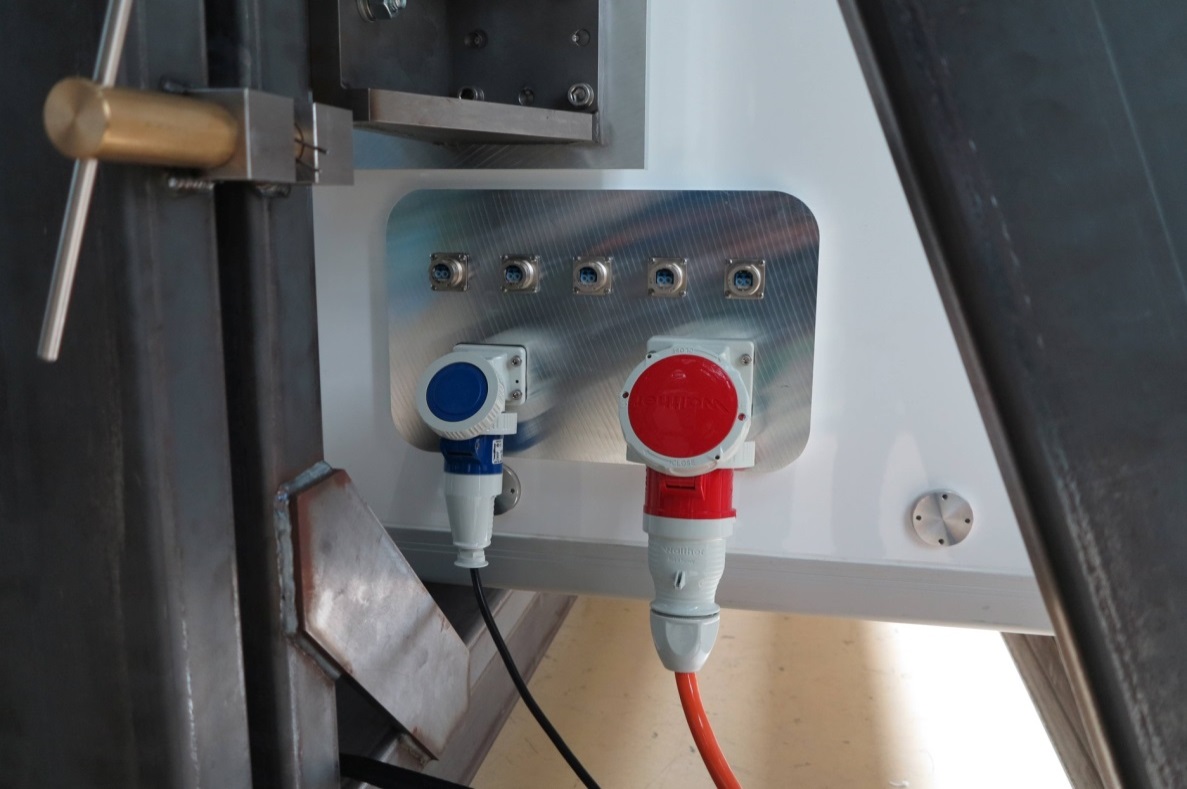 Proposal of camera  input power connectors
19/02/2015
5
Summary of Progress
Integration of material bought this fall
Try to simplify project architecture by removing the micro-PC and integrate the OPCUA interface in the cRIO.
Progress in interface definition (cooling, lids, doors, reference LEDs, power…).
ECC Nomenclature refined for TGIR
New version of ECC documentation : to be read before diffusion in the collaboration next week.
Next steps
Continue preparation of prototypes for
19 module  NectarCAM demonstrator (May 2015)
First LST CAM (August 2015)

Continue definition of “Uses Cases” and interfaces.
Welcome IUT student end of March : Jorma BENOIT
19 February 2015, Julie Prast
7